Softstarter / Chave de Partida Suave
Prof. Dr. Cesar da Costa 
E-mail: ccosta@ifsp.edu.br
Site: www.professorcesarcosta.com.br
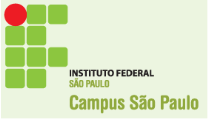 Soft-starter ou Chave de Partida Suave
Os motores de indução trifásicos de rotor em gaiola apresentam picos de corrente e de conjugados indesejáveis quando em partida direta, partida estrela triangulo.
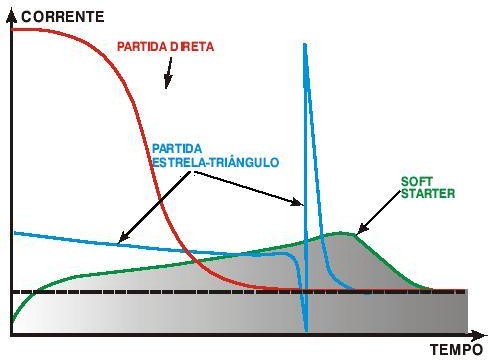 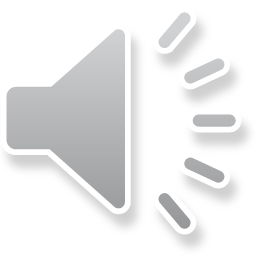 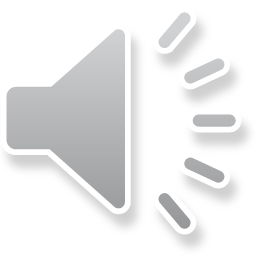 Soft-starter
Soft-starters são utilizados basicamente para partidas de motores de indução CA (corrente alternada) tipo gaiola, em substituição aos métodos estrela-triângulo, chave compensadora ou partida direta. 

Tem a vantagem de não provocar trancos no sistema, limitar a corrente de partida, evitar picos de corrente e ainda incorporar parada suave e proteções.
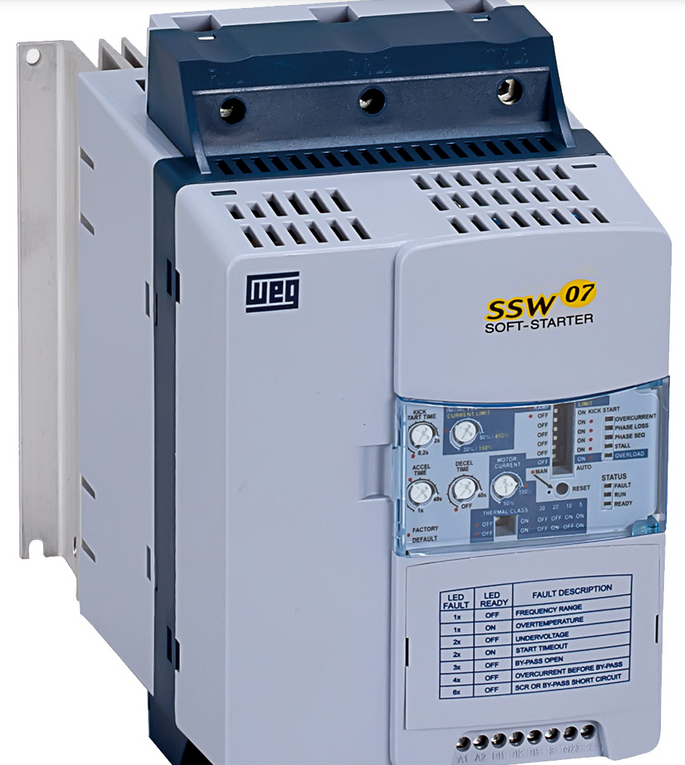 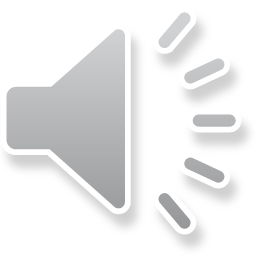 Estas chaves contribuem para a redução dos esforços sobre acoplamentos e dispositivos de transmissão durante as partidas e para o aumento da vida útil do motor e equipamentos mecânicos da máquina acionada, devido à eliminação de choques mecânicos.

 Também contribui para a economia de energia, sendo muito utilizada em sistemas de refrigeração e em bombeamento.
Soft-starter
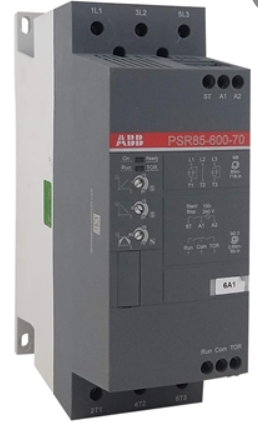 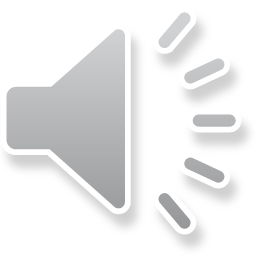 Soft-starter ou Chave de Partida Suave
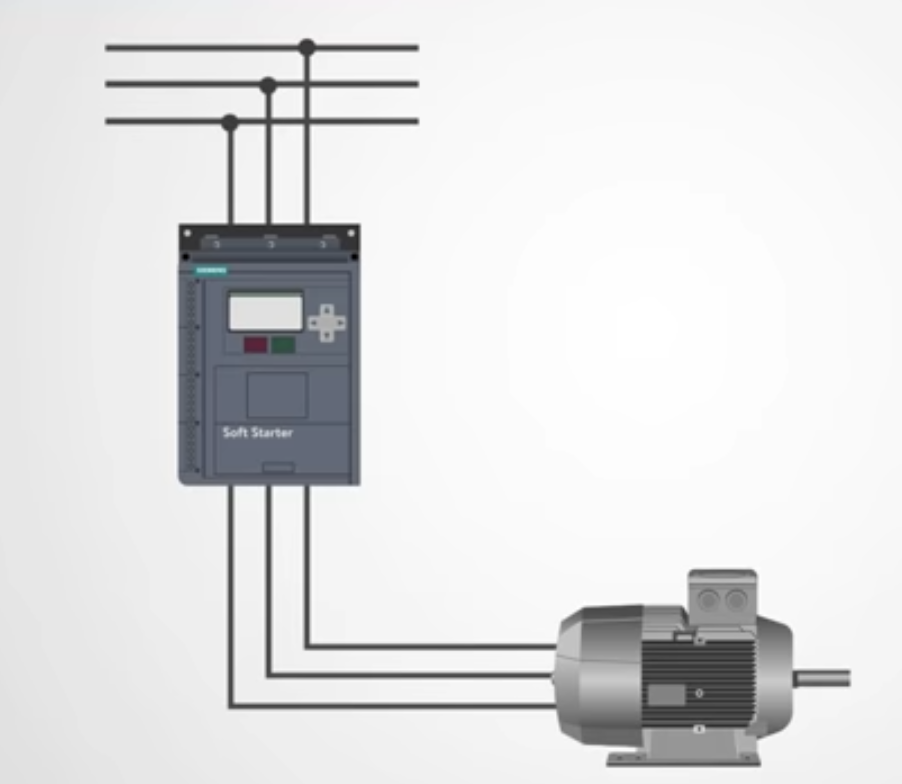 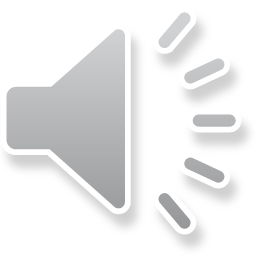 Através do ajuste do ângulo de disparo de tiristores, controla-se a tensão aplicada ao motor. Com o ajuste correto das variáveis, o torque e a corrente são ajustados às necessidades da carga, ou seja, a corrente exigida será a mínima necessária para acelerar a carga, sem mudanças de frequência.
Soft-starter
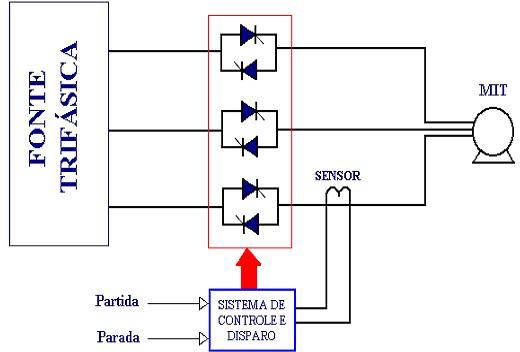 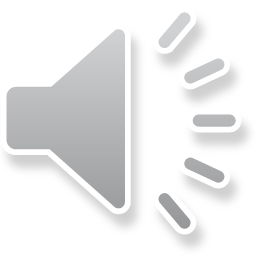 Algumas características e vantagens das chaves soft-starters são:

Ajuste da tensão de partida por um tempo pré-definido;

Pulso de tensão na partida para cargas com alto conjugado de partida;

Redução rápida de tensão a um nível ajustável, (redução de choques hidráulicos em sistemas de bombeamento);
Soft-starter
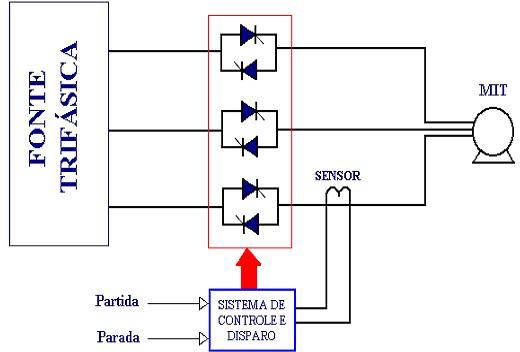 PRINCÍPIO DE FUNCIONAMENTO
O soft-starter é um equipamento eletrônico.
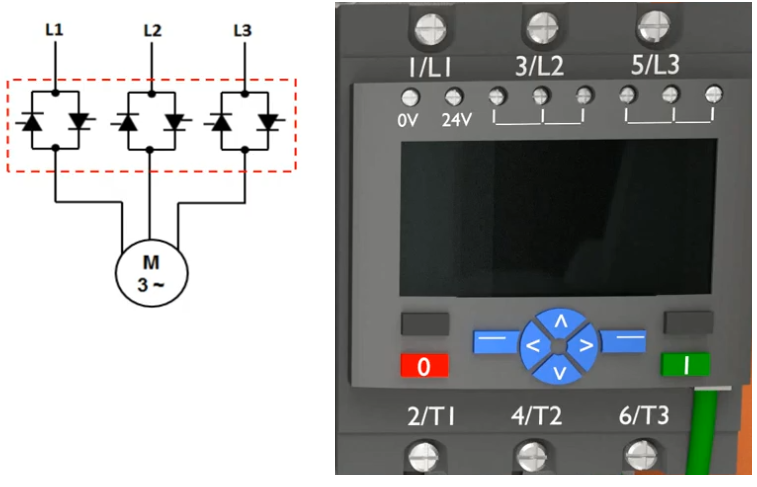 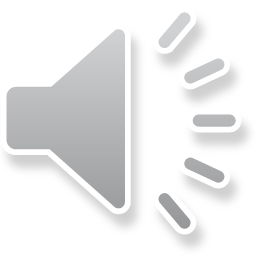 PRINCÍPIO DE FUNCIONAMENTO
Seu princípio de funcionamento baseia-se em componentes estáticos: tiristores. 

Através do ângulo de condução dos tiristores, a tensão na partida é reduzida, diminuindo os picos de corrente gerados pela inércia da carga mecânica.

Um dos requisitos do soft-starter é controlar a potência do motor, sem entretanto alterar sua frequência (velocidade de rotação). 

Para que isso ocorra, o controle de disparo dos SCRs (tiristores) atua em dois pontos: controle por tensão zero e controle de corrente zero.
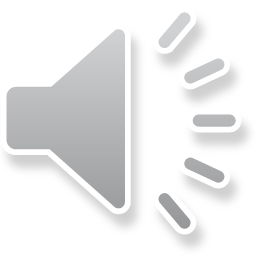 PRINCÍPIO DE FUNCIONAMENTO
O sistema de controle possui ajuste da corrente de partida, que evita a subida excessiva da mesma. 

O método utilizado é o de incremento linear do ângulo de condução do tiristor, em ligação antiparalelo, nas três fases, resultando em aumento suave da tensão no estator do motor.

 Com o crescimento da tensão, aumenta também o torque, até que vencido o conjugado da carga, o motor inicia a girar, sendo que em seguida é limitada a corrente de partida máxima permissível.
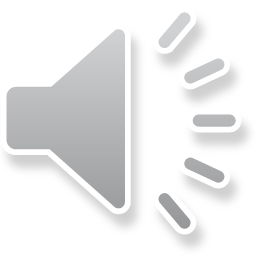 Partida suave para motores de indução trifásico
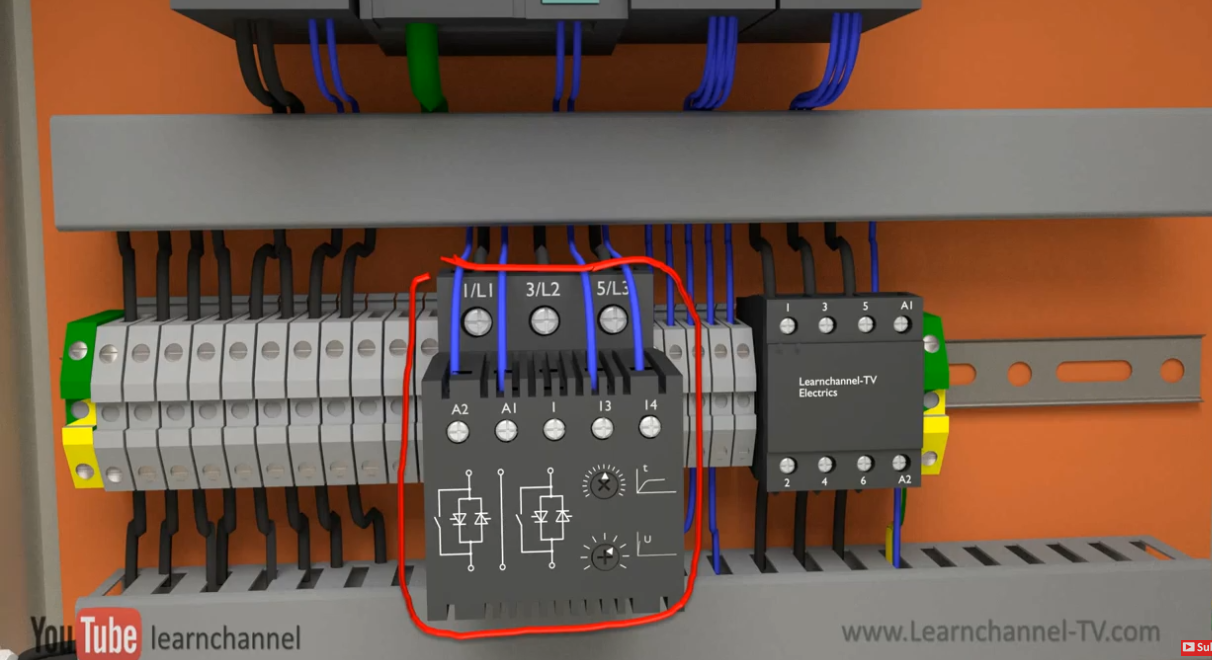 https://www.youtube.com/watch?v=QCQFFUdYF94
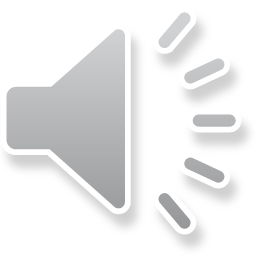 FUNÇÕES PRINCIPAIS
Seleção de ajuste local da rampa de aceleração
Este ajuste se refere ao ajuste da corrente limitada na partida do motor. Permite suavizar a subida de corrente no motor, de zero até a corrente de partida. Esta suavização visa evitar trancos no motor e na carga. Ela não é responsável direta pelo tempo de partida efetiva do motor.
O tempo de partida é, por outro lado, dependente do nível de corrente de partida e da carga. Este ajuste de “Rampa de Aceleração” deve ser sempre o menor possível, para suavizar a partida e não prolongar demais o início de giro do motor, otimizando a operação. 

Este ajuste é especialmente importante em motores com pouca carga ou sem carga, os quais, devido a tendência de rápida aceleração, tendem a oscilarem.
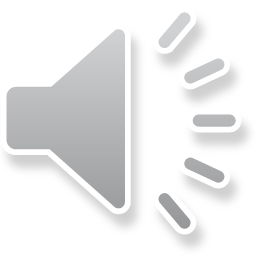 FUNÇÕES PRINCIPAIS
Seleção de ajuste local da rampa de aceleração
Este ajuste é o principal, sendo diretamente responsável pelo tempo de partida do motor. 

Quanto mais alta a corrente admissível, mais rápida será a partida. Esta corrente poderá atingir até 4 vezes a corrente nominal do motor, conforme o caso. 


Após a subida inicial, suave da corrente, a mesma permanecerá no nível ajustado até o final de partida.
.
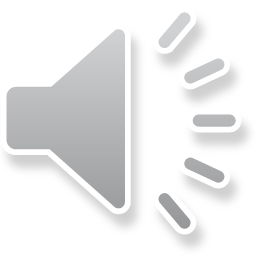 FUNÇÕES PRINCIPAIS
Seleção de ajuste local da rampa de aceleração
Para que a partida do motor ocorra de modo suave, o usuário deve parametrizar a tensão inicial (Vp) de modo que ela assuma o menor valor possível suficiente para iniciar o movimento da carga. A partir daí, a tensão subirá linearmente segundo um tempo também parametrizado (tr) até atingir o valor nominal.
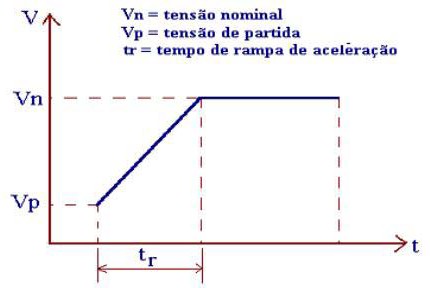 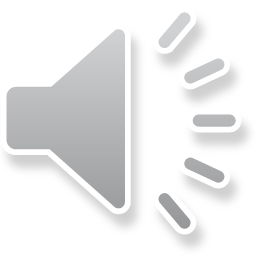 FUNÇÕES PRINCIPAIS
Seleção de parada por corrente ou por rotação
Em caso de seleção de parada suave e comando de parada suave no botão correspondente, o soft-starter inicia a parada do motor obedecendo à rampa de parada ajustada, por corrente ou por rotação do motor. 


Nos dois casos, a rotação diminui em rampa, sendo que no segundo caso a precisão é maior pois a corrente fica livre para aumentar ou diminuir, compensando a carga.
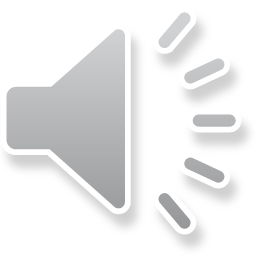 FUNÇÕES PRINCIPAIS
Seleção de parada por corrente ou por rotação
A rampa de parada é útil em casos onde a parada brusca é prejudicial mecanicamente. Isso pode acontecer em bombas de recalque, para evitar golpe de aríete, e em motores com redutores de alta relação, que, ao parar instantaneamente, ocasiona problemas devido a massas de alta inércia acoplados no lado de baixa rotação do redutor.
A mesma é efetuada obedecendo esta rampa, ou por diminuição gradual da corrente ou por diminuição gradual da velocidade deixando a corrente livre para variar até o valor de 5 vezes a corrente nominal.
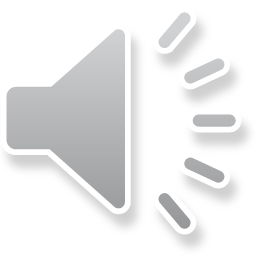 FUNÇÕES PRINCIPAIS
Função de frenagem
Esta função permite a parada com frenagem por injeção de corrente CC igual a aproximadamente duas vezes a nominal do motor. 



Só é ativa em caso de Parada Normal (Full Stop). O tempo de injeção de corrente CC é ajustável de 2 a 15 segundos e deve ser ajustada para o valor ideal, durante o StartUp, de modo que a frenagem seja interrompida logo após a parada efetiva do motor.
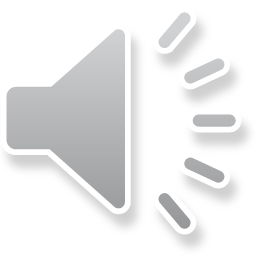 FUNÇÕES PRINCIPAIS
Função de frenagem
Na frenagem, a tensão deve ser reduzida instantaneamente a um valor ajustável (Vt), que deve ser parametrizado no nível em que o motor inicia a redução da rotação. A partir desse ponto, a tensão diminui linearmente (rampa ajustável (tr)) até a tensão final Vz, quando o motor parar de girar. Nesse instante, a tensão é desligada..
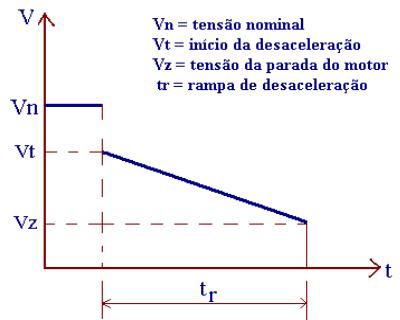 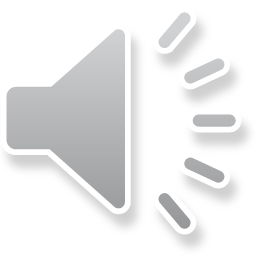 FUNÇÕES PRINCIPAIS
Função Booster
Esta função permite que para cargas com muita inércia ou atrito o soft- starter injete inicialmente por um período de 0 a 2 segundos, ajustável, uma corrente de 5 vezes a nominal do motor, retomando em seguida a rampa de partida ajustada. 


Só deve ser usado onde absolutamente necessário e pelo menor tempo que surta o efeito desejado, para evitar sobrecorrentes desnecessárias na instalação.
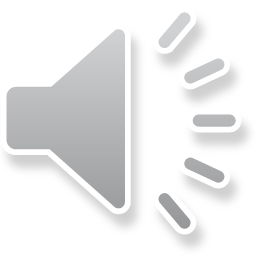 FUNÇÕES PRINCIPAIS
Função Booster
Uma das facilidades que torna ainda mais interessante a utilização desse equipamento no acionamento de bombas é o recurso kick-start. O kick-start é um pulso de tensão rápido e de grande amplitude aplicado no instante da partida. Isso ajuda a vencer a inércia de partida quando há a presença de sólidos na bomba (sujeira).
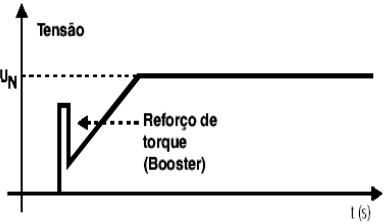 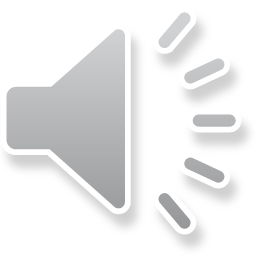 APLICAÇÕES
Bombas centrífugas (saneamento, irrigação, petróleo);

Ventiladores, exaustores e sopradores;

Compressores de ar e refrigeração;

Misturadores e aeradores;

Britadores e moedores;

Picadores de madeira;

Refinadores de papel;
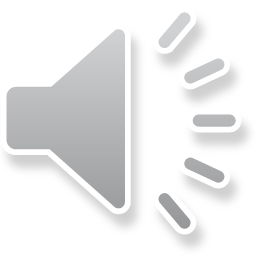 APLICAÇÕES
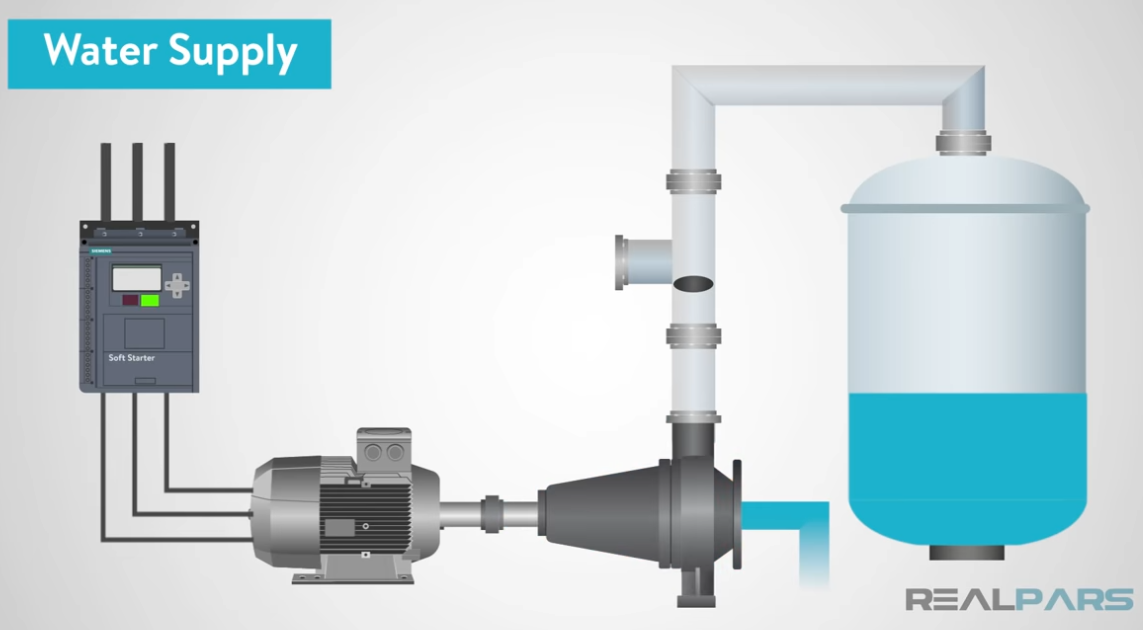 https://www.youtube.com/watch?v=6X71RZWvOvc
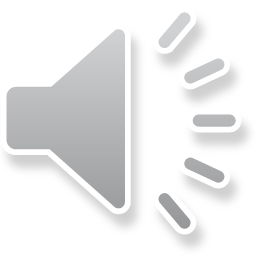 APLICAÇÕES
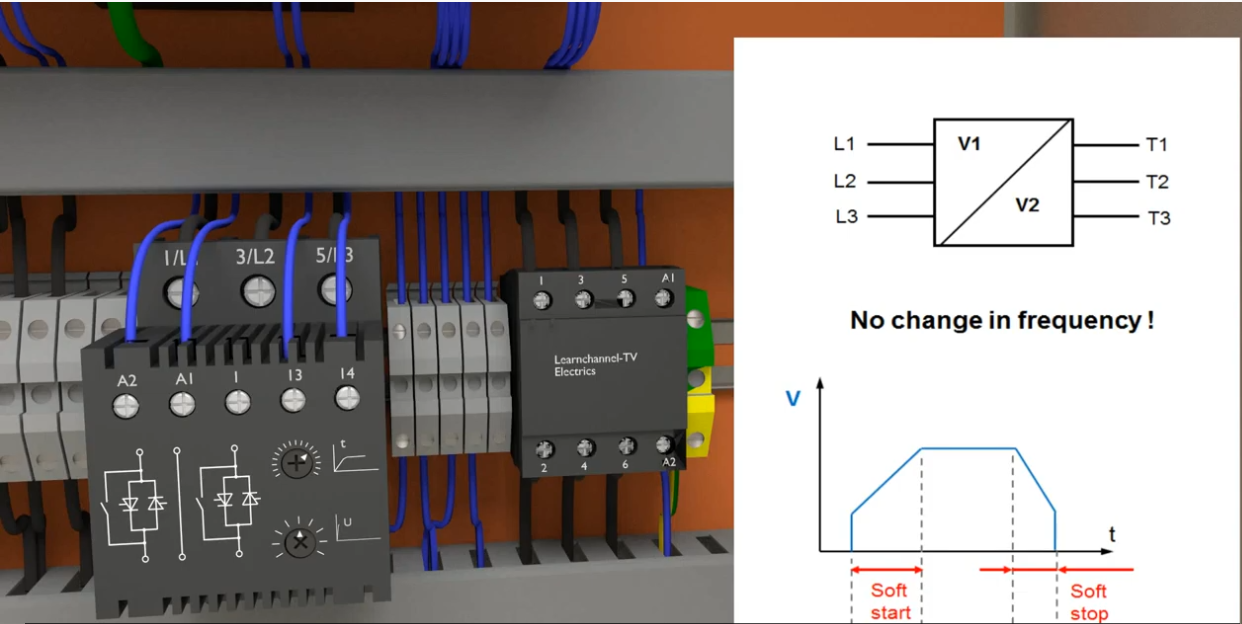 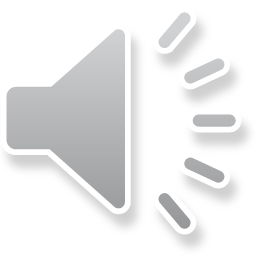 Soft-Starter WEG SSW-XX
A IHM - 3P consiste de um display de led‘s com 4 dígitos de 7 segmentos , 2 led‘s sinalizadores e 5 teclas.
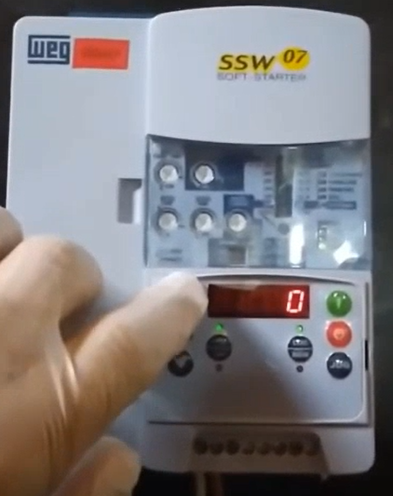 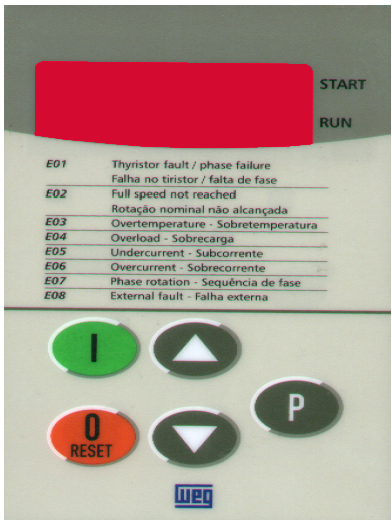 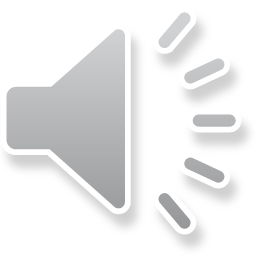 Soft-Starter WEG SSW-XX
Funções do Display de LEDs

Mostra número do parâmetro ou o seu conteúdo e também mensagens de erro e estado.

Funções dos LEDs 

START Indica que a soft-starter recebeu comando de partida ou parada (motor acionado).
 
RUN Indica estado da chave; se em rampa de aceleração/desaceleração ou tensão plena.
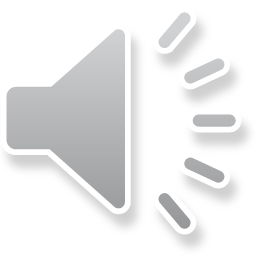 Soft-Starter WEG SSW-XX
Funções Básicas das Teclas
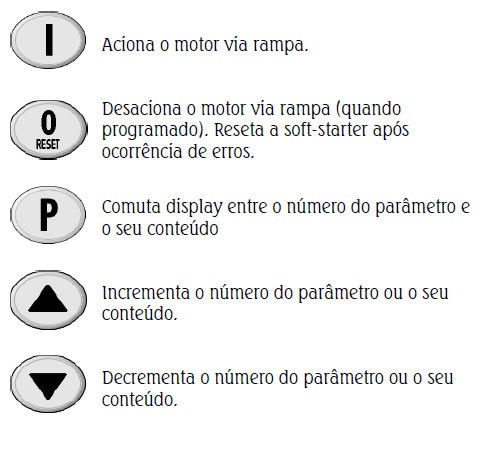 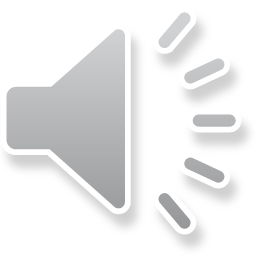 Soft-Starter WEG SSW-XX
Funções Básicas das Teclas
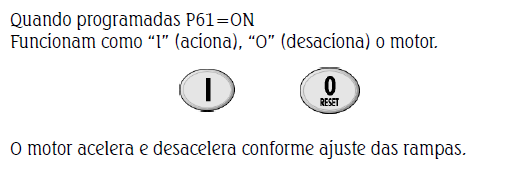 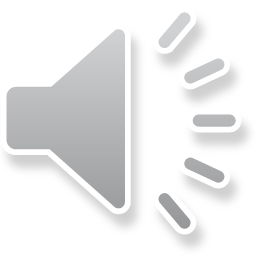 Parametros de Configuracao
Para facilitar a descrição os parâmetros foram agrupados por tipos
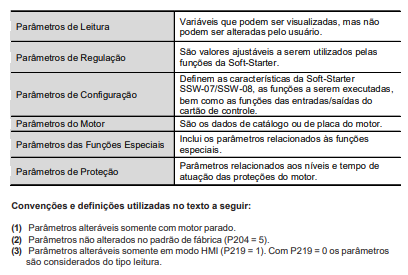 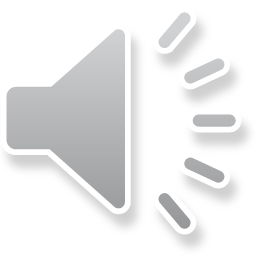 Parametros de Configuracao
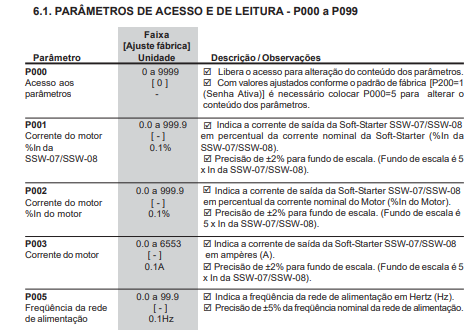 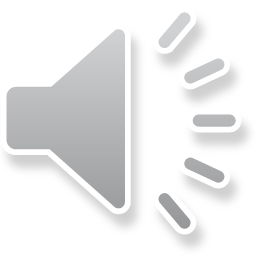 Parametros de Configuracao
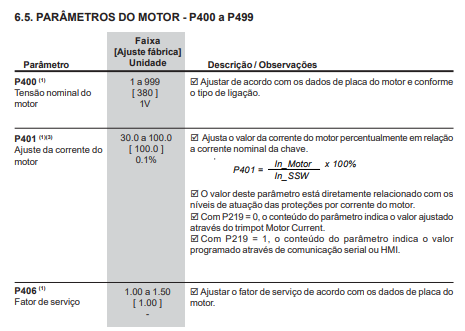 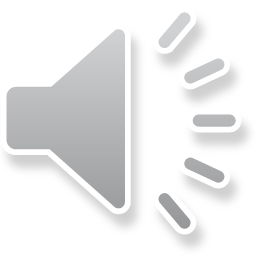 Parametros de Configuracao
PARÂMETROS PADRÃO DE FÁBRICA
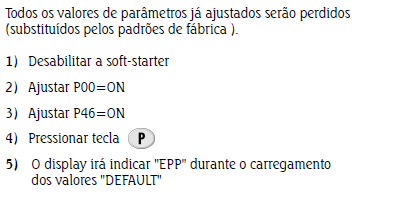 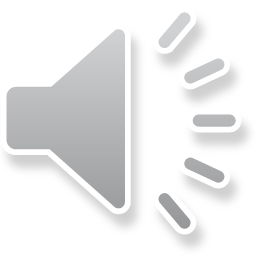 Parametros de Configuracao
LIBERACAO PARA CONFIGURACAO DOS PARÂMETROS
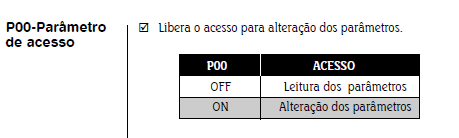 https://www.youtube.com/watch?v=I3FXW0t2Z2k
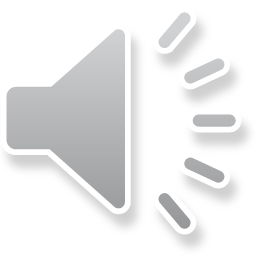 Referência
Conclusões
http://professorcesarcosta.com.br/disciplinas/t6cv2n6cv2conv2
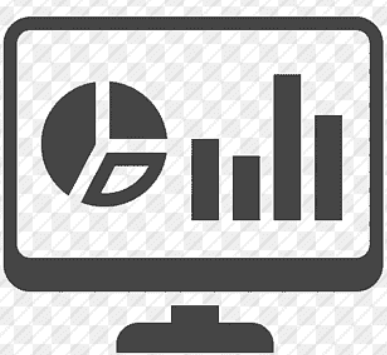 http://professorcesarcosta.com.br/upload/imagens_upload/Apostila_Maquinas%20Eletricas_UNESP.pdf
http://professorcesarcosta.com.br/upload/imagens_upload/maquinas%20eletricas%20senai.pdf
http://professorcesarcosta.com.br/upload/imagens_upload/Referencia%20Rapida%20Sosft%20starter%20ssw-04%20WEG.pdf
http://professorcesarcosta.com.br/upload/imagens_upload/Manual%20Soft%20Starter%20ssw04.pdf
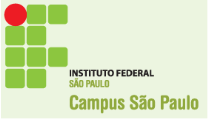